INTRODUCTION TO VIRAL PATHOGENESIS
The study of viral pathogenesis elucidates this special relationship between the virus and the intact host.
		The  term  pathogenesis  refers  to  the  processes  related  to disease induction; therefore, viral pathogenesis often refers to disease induction by a virus rather than the process of infection per se. However, viral infection does not always result in apparent or immediate disease, and the border between infection and disease becomes less clear as we learn more. It is most useful to consider the pathogenesis of infection independently of whether or not severe or immediate disease is induced. As the  pathogenesis  of  infection  is  analyzed,  the  pathogenesis of disease can be considered as a subset of events that occur in  vivo  during  infection.
DEFINITIONS AND CONCEPTS IN
VIRAL PATHOGENESIS
Productive, Abortive, and Latent Infection
Infection is the process by which a virus introduces its genome into a cell. Infection is productive if new infectious virus is made and abortive if no new infectious virus is produced. Infection is latent if the production of infectious virus does not occur immediately but the virus retains the potential to initiate productive infection at a later time. The process of reinitiating a productive infection cycle from the latent state is termed reactivation. Latency is not merely a slow productive replication cycle; latency represents a unique transcriptional and translational state where infectious virus is not present, but where a productive replication cycle can be reinitiated when the need arises. A cell is permissive if it can support productive infection and nonpermissive if infection cannot occur at all or is abortive.
Acute Versus Chronic or Persistent Infection
Acute infection occurs when a virus first infects a susceptible host (Fig. 10.1). Chronic or persistent infection is the continuation of infection beyond the time when the immune system might  reasonably  be  expected  to  clear  acute  infection.  The terms chronic and persistent have been used interchangeably for many years; we will continue this convention. It is important to note that these terms denote the presence of viral infection in the host for long periods but do not provide insight as to the mechanism(s) responsible for prolonged survival of the virus in the host. Mechanisms responsible for chronic infection include persistence of nucleic acid, continuous replication, latency, and reactivation. More than one of these processes may occur at the same time. In some cases, viral nucleic acid can be detected in the host for prolonged periods, although the nature of the infectious process has not been defined (see Fig. 10.1). In such cases, chronic infection may represent continuous replication, latent infection, abortive infection without clearance of residual nucleic acid, or perhaps some as-yet-unidentified form of viral infection.
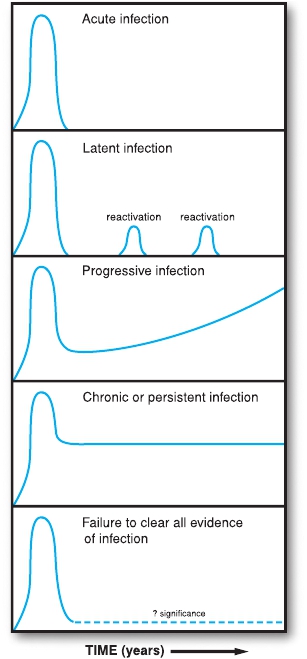 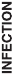 In some cases, as for HBV or hepatitis C virus (HCV), a  proportion  of  persons  become  chronically  infected  while others are cured. In these cases, the transition from acute to chronic is arbitrarily defined as the time when most patients have cleared acute infection. In other cases, essentially all hosts become chronically infected, as is seen with herpesviruses or lentiviruses such as human immunodeficiency virus (HIV). In this case, the transition between acute and chronic infection is defined as the time required for clearance of the initial burst of viral replication and establishment of equilibrium between the host and the virus.
	There are two primary mechanisms for establishment of chronic  infection:  continuous  replication  and  establishment  of latency. During latent viral infection, the virus has a genomic and  transcriptional  strategy,  often  involving  restricted  viral gene expression, which allows the genome to survive even when lytic replication is not occurring. Examples include the proviral form of retroviruses or the circular episomal form with selective expression of viral genes observed for herpesviruses such as Epstein-Barr virus (EBV) and herpes simplex virus (HSV). Often, latently infected cells express no viral proteins, making latency immunologically silent. This is the ultimate form of immune evasion, as the host has no known mechanisms for sensing the presence of the virus.
.
Quasispecies
The mixture of viruses present in the host at a given time is a quasispecies. Although it is convenient to think of a virus as a single homogeneous agent, this is not true because both viral RNA and DNA polymerases make errors that generate mutant viruses  during  infection.  The  polymerases  of  RNA  viruses are  generally  less  accurate  in  copying  template  molecules than those of DNA viruses; mutation may therefore play a greater role in RNA than DNA virus pathogenesis. However, mutation may play a role in the pathogenesis of any virus.
Control of Acute Versus Chronic Infection
The distinctions between acute and chronic or persistent infection  are  very  important. The  viral  genes  and  host  immune factors  that  foster  or  control  acute  versus  chronic  infection are  distinct.  For  example,  the  cytokine  interferon-g  (IFNg) regulates  latency  and  continuous  replication  of  the  murine gHV68 (also referred to as MHV-68) but has at most a minimal effect during acute infection. This indicates that certain host responses are more relevant to chronic than acute infection. Control of either acute or chronic infection may involve responding to viral quasispecies., it is fundamentally important not to consider chronic infection as a mere continuation of acute infection.
Equilibrium and Nonequilibrium States in Pathogenesis
A  fundamental  concept  in  pathogenesis  is  that  acute  infection is a nonequilibrium state, whereas chronic infection is a metastable equilibrium between virus and host. During acute infection, both the host response and virus infection change continuously until infection is resolved or progresses to death of the host or establishment of chronic infection. In contrast, chronic infection, once established, is an equilibrium process with viral and host processes balancing each other. In particular, the immune system of the host brings the acute infection under control and delays or prevents a chronic infection from killing  the  host.  Progression  of  chronic  infection  to  disease often reflects a change in this equilibrium (see Fig. 10.1).
Disease
Disease is a harmful pathologic consequence of infection. In many cases, infection is apparently harmless to the host and does not result in disease. 
	Disease may be associated with cell and tissue destruction (as in rabies virus killing neurons), induction or secretion of inflammatory cytokines (as in the induction of fever by many viruses), cellular dysfunction induced by viral infection (as in the  case  with  lymphocytic  choriomeningitis  virus  [LCMV] infection of the pituitary), paracrine effects of viral gene products (as in induction of angiogenesis by Kaposi’s sarcoma herpesvirus [KSHV]), and the induction of malignant tumors to the effects of the immune system as it responds to infection (as in immunopathology seen with many viruses) or to the presence of a specific virus interacting with allelic polymorphisms in the host to trigger disease.
Virulence
Virulence—the relative capacity of a virus to cause disease—determines the relationship between infection and disease. Virulent viruses cause disease in a greater proportion of infected hosts, and cause more severe disease, than viruses of lower virulence. The manifestations of virulence highly depend on the strategies that a given virus uses during infection.
	 virulence is properly used to compare the disease-inducing capacity of related viruses, such as different strains of the same virus. For example, Ebola Reston, which is not associated with human disease, is less virulent in humans than Ebola Zaire. Other aspects of pathogenesis, including tropism, the host response to infection, and interactions between the virus and host tissues, play key roles in viral virulence.
Invasiveness
Invasiveness is the capacity of a virus to enter into and damage a tissue, a property that distinguishes viruses with high potential virulence but differ in the efficiency with which they enter target tissues. For example, a virus may be highly virulent if directly inoculated into the central nervous system (CNS) but unable to cause disease if inoculated into the periphery, whereas a related virus with a mutation allowing it to cross the blood–brain barrier into the CNS can cause lethal disease following either peripheral or intracranial inoculation. 
Cell-Intrinsic Versus Cell-Extrinsic Mechanisms
Events  that  occur in  a  cell  independent  of  events  outside  of  the  infected  cell are termed cell intrinsic. Some cell-intrinsic determinants of infection are owing to intrinsic cellular resistance to infection conferred by the presence of molecules that block viral infection. Events that are dictated by processes that occur outside of the cell are termed cell extrinsic. Many cell-extrinsic events are  owing  to  innate  and  adaptive  immunity.  It  is  often  the case  that  processes  occurring  in  infected  cells  or  tissues  are affected by both cell-intrinsic and cell-extrinsic mechanisms.
Evasion of Host Molecules and Mechanisms
Most viruses have evolved mechanisms to counter host innate and adaptive immunity or to bypass intrinsic cellular resistance molecules so that the virus can complete the infectious
process and spread to a new host. These mechanisms constitute viral evasion of host responses. Often, evasion strategies involve viral genes with close homology to host genes, as when
a virus encodes a host cytokine or cytokine receptor mimic.
Other evasion strategies utilize molecules with novel structures to avoid host responses. Because the mechanisms responsible for acute and chronic infection differ, both with regard to viral and host factors, it follows that immune evasion mechanisms are different for acute versus chronic infection. During acute infection, viral immune evasion strategies commonly focus on the host innate immune response, whereas evasion of adaptive immunity is more important for maintaining chronic infection.
Tropism
Tropism is the capacity of a virus to infect or damage specific cells, tissues, or species. It is a fundamentally important contributor  to  viral  pathogenesis  and  virulence,  as  the  capacity
to induce disease depends on the cell and tissue infected. For example, a neurotropic virus such as West Nile Virus can cause encephalitis or paralysis, whereas a virus with tropism for CD4T
cells such as HIV causes immunodeficiency.
	One  key  determinant  of  viral  tropism  is  the  cognate interaction  between  the  viral  cell  attachment  protein(s)  and receptor(s)present on host cells.
 Essential Genes, Virulence Genes, and Virulence Determinants
	Any gene essential for replication contributes to virulence, because viruses must replicate to complete their life cycle. In this sense, all viral genes involved in replication are virulence
genes. As this is not a very useful concept, viral genes essential for replication in permissive cells are termed essential genes rather than virulence genes. Virulence genes are not required
for  replication  per  se  but  are  important  for  virulence
Conceptualizing Viral Pathogenesis as a Series of Sequential Stages in Infection Poliovirus pathogenesis provides an excellent example of how pathogenesis can be broken down into a series of steps that culminate in either virus-induced disease or viral control.
Infection with poliovirus in humans has a wide range of possible outcomes from asymptomatic infection to meningoencephalitis with or without paralysis.
	Studies over many years identified and analyzed a series of stages of poliovirus infection, leading to a relatively simple model for the pathogenesis of disease that elegantly explains
paralysis,  the  low  proportion  of  infected  hosts  paralyzed, and the lifelong immunity conferred by prior infection. This model,  one  of  the  most  useful  ever  constructed,  provided  a basis for developing the poliovirus vaccines that have largely, although not completely, eliminated paralytic poliomyelitis as a scourge of humanity.
	The  stages  in  poliovirus  pathogenesis  according  to  this model are outlined in Figure 10.2
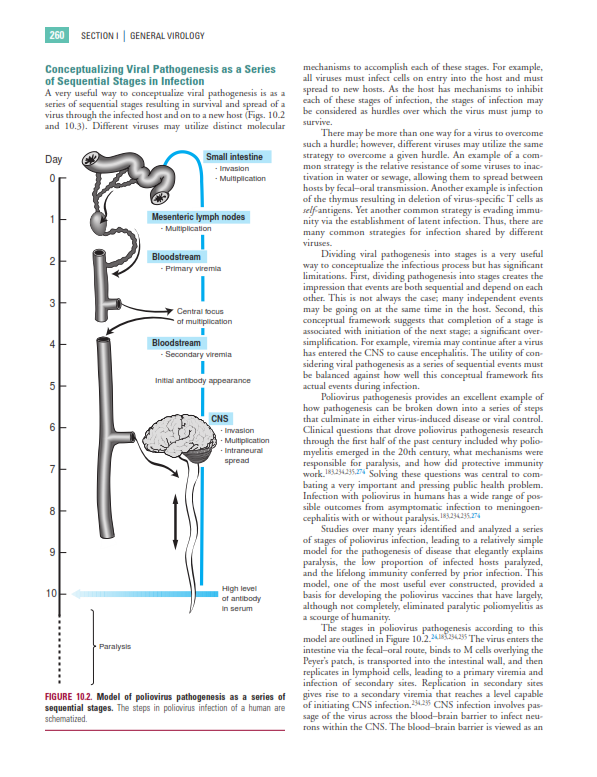 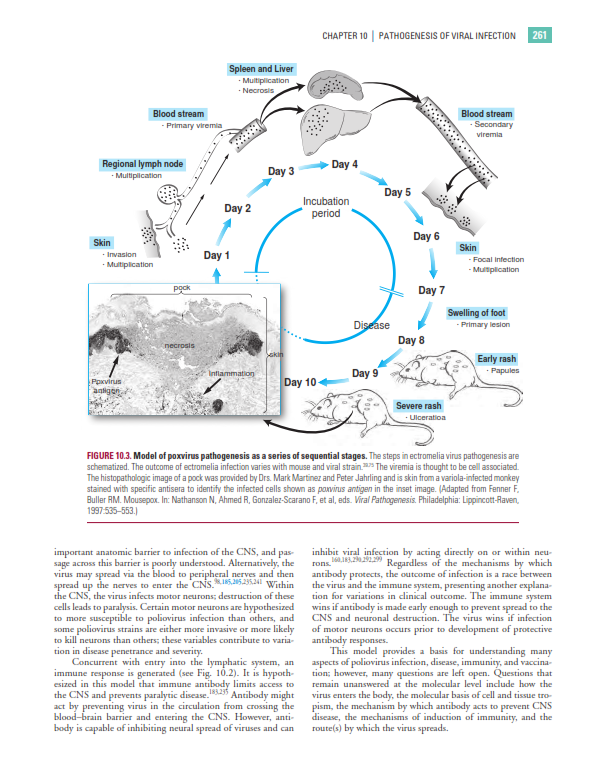 important anatomic barrier to infection of the CNS, and passage across this barrier is poorly understood. Alternatively, the virus may spread via the blood to peripheral nerves and then
spread up the nerves to enter the CNS. Within the CNS, the virus infects motor neurons; destruction of these cells leads to paralysis. Certain motor neurons are hypothesized
to more susceptible to poliovirus infection than others, and some poliovirus strains are either more invasive or more likely to kill neurons than others; these variables contribute to variation in disease penetrance and severity.
	Concurrent  with  entry  into  the  lymphatic  system,  an immune response is generated (see Fig. 10.2). It is hypothesized in this model that immune antibody limits access to the CNS and prevents paralytic disease. Antibody might act by preventing virus in the circulation from crossing the blood–brain  barrier  and  entering  the  CNS.  However,  antibody is capable of inhibiting neural spread of viruses and can inhibit  viral  infection  by  acting  directly  on  or  within  neurons.
Regardless  of  the  mechanisms  by  which antibody protects, the outcome of infection is a race between the virus and the immune system, presenting another explanation for variations in clinical outcome. The immune system wins if antibody is made early enough to prevent spread to the CNS  and  neuronal  destruction. The  virus  wins  if  infection
of motor neurons occurs prior to development of protective antibody responses.
	This  model  provides  a  basis  for  understanding  many aspects of poliovirus infection, disease, immunity, and vaccination;
Conceptualizing Viral Pathogenesis as the Integrated Effects of Host Genetic Variation
The major host determinant of viral virulence and pathogenesis is innate and adaptive immunity, but host genes not involved immunity also play a role. Allelic variations in these host genes can alter viral pathogenesis (Fig. 10.5).
- Mutations  in  CCR5 confer resistance to HIV infection. 
- Human noroviruses (type virus Norwalk) are responsible for more than 90% of the  epidemic  nonbacterial  gastroenteritis  in  the  world. Norwalk  virus  susceptibility  is  determined  by  blood  group secretor status conferred by the presence of the FUT2 fucosyltransferase.
Among human norovirus strains, there are multiple patterns of virus-like particle (VLP) binding to blood group carbohydrates, suggesting that allelic variation in human blood groups contribute to susceptibility to a variety of norovirus strains. 
Patients with mutations in the IFNg receptor have been reported to have unusual viral syndromes.
 Autosomal dominant mutations in the chemokine receptor CXCR4 have been associated with severe warts, and mutations in EVER1 and EVER2 have been associated with an unusual clinical presentation  of  papillomavirus  infection  called  epidermodysplasia verruciformis.
 Allelic  variations  in  mannose-binding  lectin and FcgRIIA have been linked to the severity of severe acute respiratory  syndrome  (SARS).
-  A  relationship  between expression  of  certain  KIR  genes,  encoding  NK  cell  receptors, and severity and chronicity of infection with HIV, HCV, and EBV have been reported.
Epidemiology
Epidemiology is an essential tool for pathogenesis research for defining patterns of disease and infection and the mode of transmission between hosts. Together with assays for prior infection
such as serology or molecular detection of chronic virus infection, epidemiology can define the relationship between infection, immunity, and disease. Epidemiologic studies link a virus
to a specific disease and allow formulation of the fundamental questions that must be answered to understand viral pathogenesis.
This is nicely illustrated by the identification of Kaposi’s sarcoma  (KS)  herpesvirus,  where  epidemiology  studies  suggested that HIV status alone was not an accurate predictor of
KS risk, indicating that an additional co-factor was responsible for KS.  Following the discovery of KSHV, additional epidemiologic investigations convincingly linked KSHV infection
with KS via demonstration that KSHV sequences were present almost  universally  in  KS  lesions  and  that  seroconversion  to KSHV preceded the development of KS.
There are two types of animal models for human viral disease. In the first, one studies a human virus in infected animals. In the second, one studies an animal virus that is related to a human virus in its animal host. There is an essential tension between these two approaches; in one the “real” pathogen is studied, and in the other a “natural” infection is studied. In truth, each has its advantages and each its limitations.
Study of Human Viruses in Animal Models
Human viruses can be studied in animals that are susceptible to infection either because the virus does not exhibit species tropism or because tropism restrictions are overcome via genetic manipulation of the host or virus. 				
Excellent  examples  of  this  approach  are  the  analysis  of infection with filoviruses such as Ebola or Marburg that are very  difficult  to  study  in  infected  patients.  However,  these
viruses cause disease in macaques with significant similarities to human disease, including a striking hemorrhagic diathesis including  disseminated  intravascular  coagulation.  These
animal models have been used to demonstrate that it is possible to vaccinate against  filovirus infection and that passive transfer of antibody can be partially protective.
Not  all  human  viruses  can  replicate  in  animals.  Five approaches have been taken to overcome this hurdle. These approaches are, 
First, passage-based adaptation of the human virus to growth in an experimental animal; 
- second, engineering of the host to accommodate all or part of the pathogenesis of
the human infection; 
third, expressing the virus as a transgene in  an  experimental  animal;  
fourth,  the  creation  of  humanized mice where immunodeficient mice are reconstituted with
aspects of the human immune system and components of the human target organ (e.g., the liver for HCV); and 
Fifth, targeted modification of viruses to allow replication in a model host.
1.  In the first approach, a human virus is adapted to growth in an animal model. Ebola has adapted to infect guinea pigs and mice. Ebola infection of small animals is similar to primate and human Ebola infections in some ways. For example, dendritic cells (DCs) and monocytes are early targets of infection in all of the different models. However, mice and guinea pigs do not show the hemorrhagic diathesis seen in humans and macaques, which is a significant
	limitation for pathogenesis studies.
2.  In the second approach, the host is genetically engineered	to allow analysis of a human virus. For example, transgenic expression of the poliovirus or measles virus receptors in mice confers susceptibility to intracerebral infection with poliovirus or measles virus.
3.  In the third approach, the virus is expressed as a transgene in a live animal, allowing the replication cycle of the virus to proceed in certain cells even though the host is nonpermissive for infection. This has been accomplished for HBV with mice engineered to generate infectious virus from a transgenic viral genome.
4.  In the fourth approach, mice are used as hosts for human tissue  allografts  that  can  then  be  infected  with  human viruses. This approach is particularly useful for viruses that
	fail to replicate in nonhuman systems and has been applied to viruses such as HIV and VZV.
5.  In the fifth approach, the virus is manipulated in a specific way to allow infection of the animal to be used as a model.
		For example, based on an intimate knowledge of the mechanisms of lentivirus species tropism, it has been possible via manipulation of the HIV vif gene to create an HIV isolate
	that can replicate in macaques
.
Cell Culture
Cell culture is an essential tool for the study of viral replication and tropism. However, conditions in cell culture are not representative of conditions in vivo, and thus hypotheses from
cell culture experiments must be validated in vivo. One obvious limitation to cell culture studies is the absence of a cellular immune response. There are additional important limitations
to cell culture studies. Often, a small proportion of cells in a tissue are actually infected at a given time, whereas cell culture is often optimized for synchronized infection of all cells. This
obviates effects of infected cells on as-yet-uninfected cells—a fundamentally important part of what happens in tissues
. For example, interferon released from one infected cell can protect uninfected cells from viral infection. As interferon effects generally require induction of gene expression, pretreatment of
cells in culture is usually required to see full effects of interferon on viral infection, effects that are lost if all cells are simultaneously infected. Furthermore, cultured cells are often transformed or continuous lines whose behavior is at most distantly related to the behavior of primary cells. Even when primary cells are used in tissue culture, it is unlikely that the biology of these cells is the same as the biology of cells residing in a tissue in contact with physiologic extracellular matrix, the circulatory system, the endocrine system, and other primary cells.